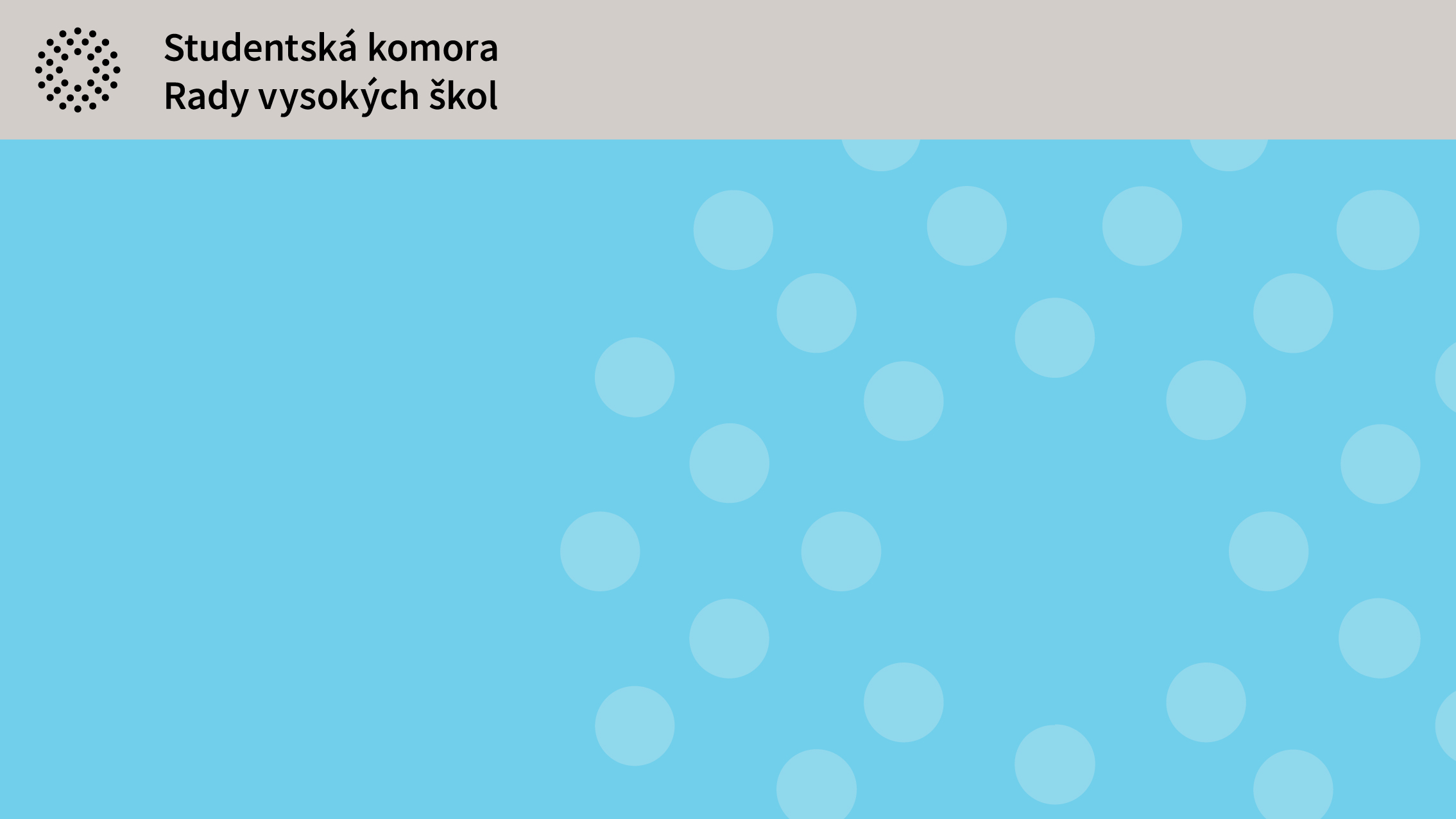 Informace ze Studentské komory RVŠ
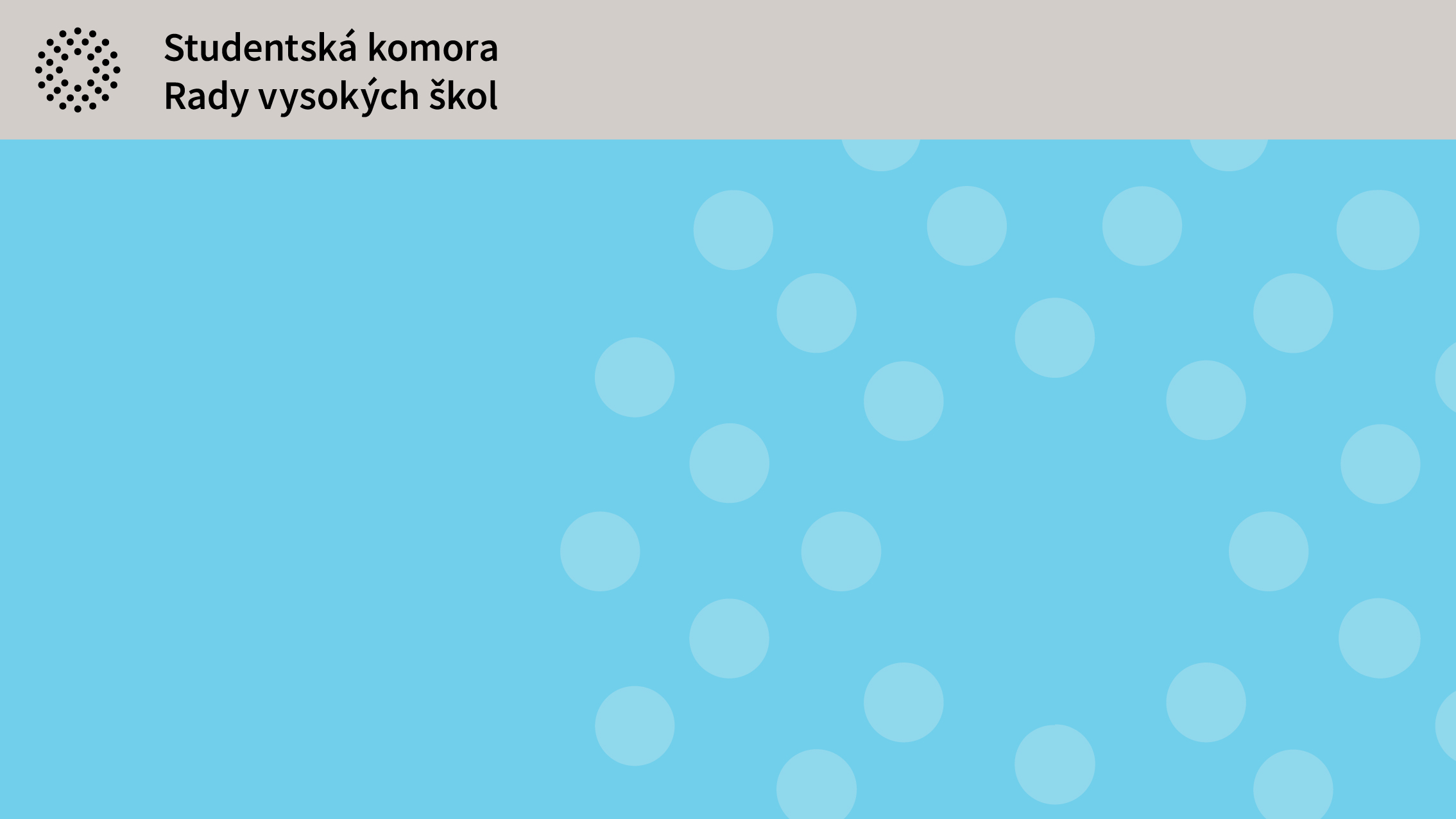 Organizace komory.
Nový web!
 Příprava a získání CRP na rok 2023 
 Organizace Board meetignu ESU a oslav 17. listopadu
 Oslavy 30. výročí SK RVŠ 16.12. (VUT)  Publikace o historii komory
 Memorandum o spolupráci se středokšoláky (podpis 22.11.) Založení „Studentské konference ČR“ pro společná celostudentská témata
 Schválení Výroční zprávy o činnosti za rok 2022
 Rozeslání informací o aktivitě delegátů předsedům AS
2
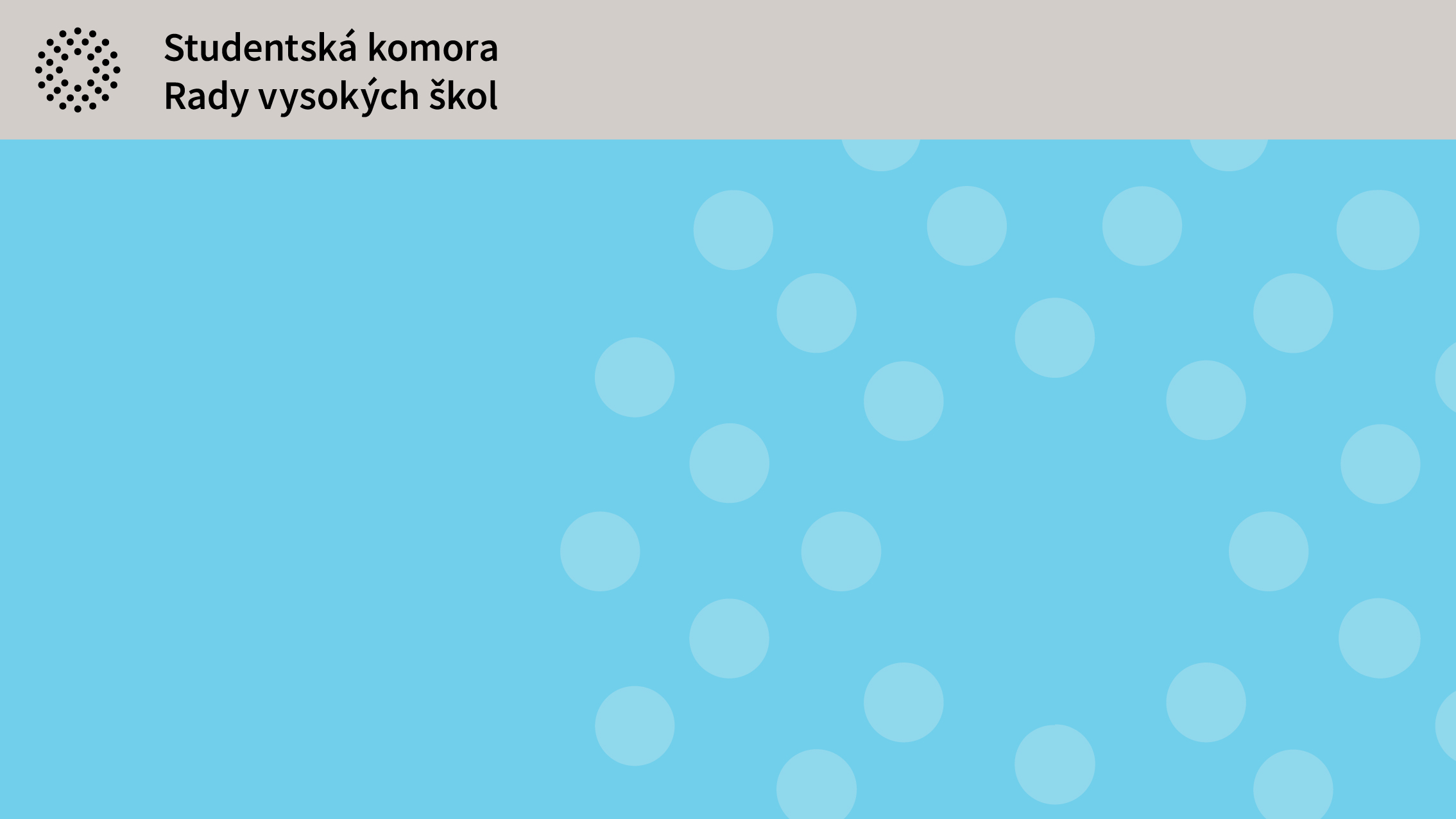 Organizace komory.
Web
www.skrvs.cz
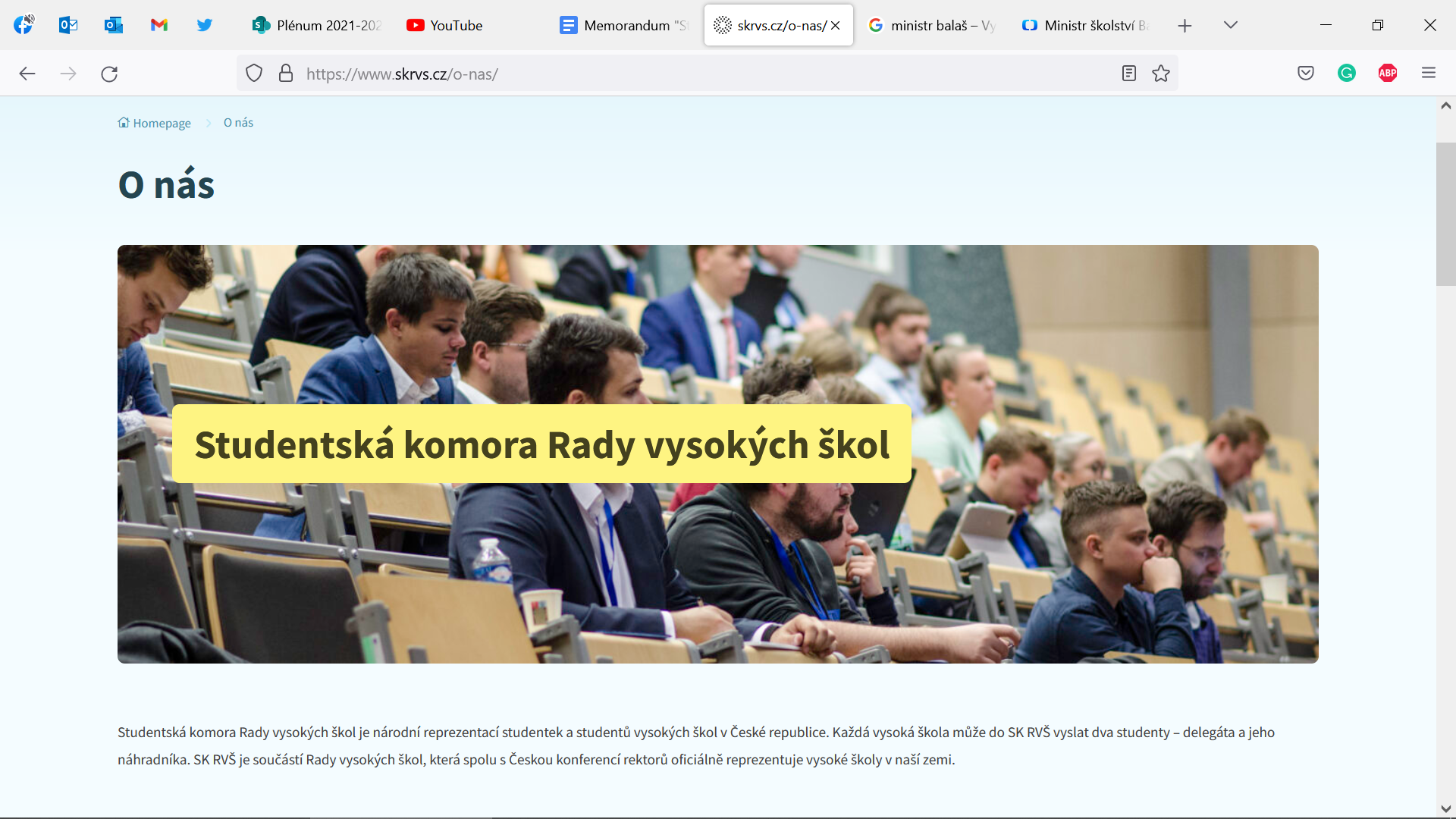 3
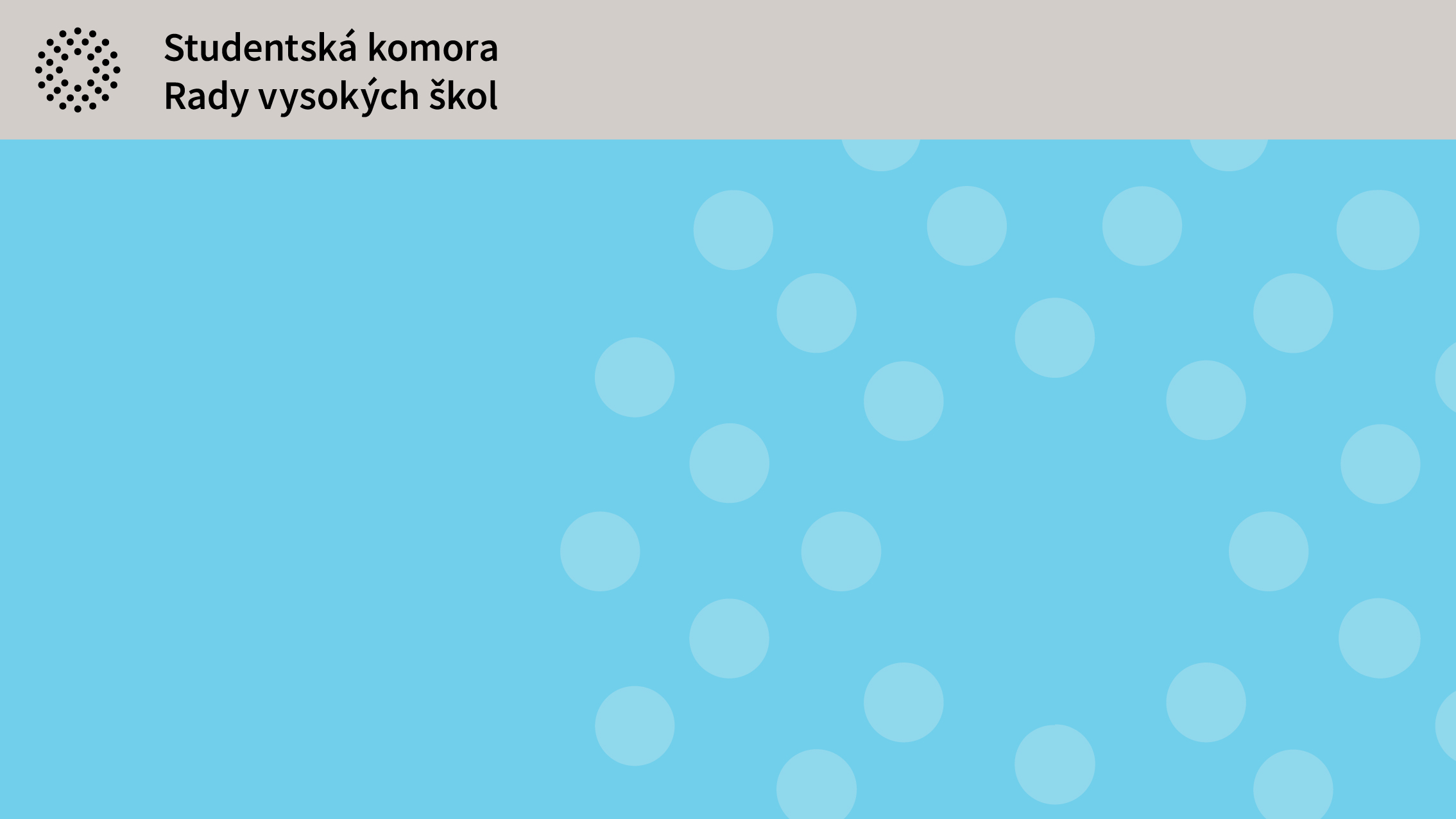 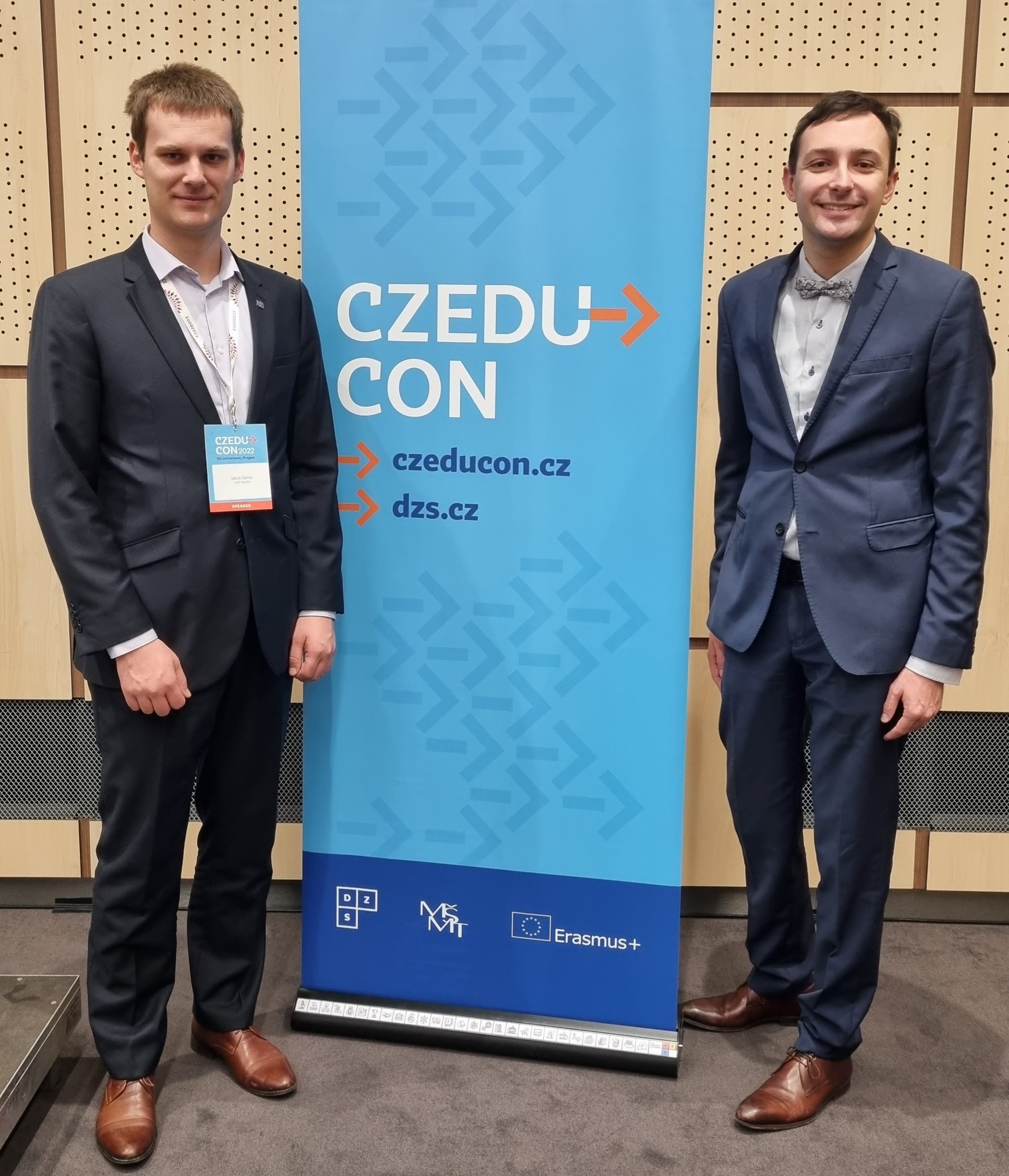 Reprezentativní činnost.
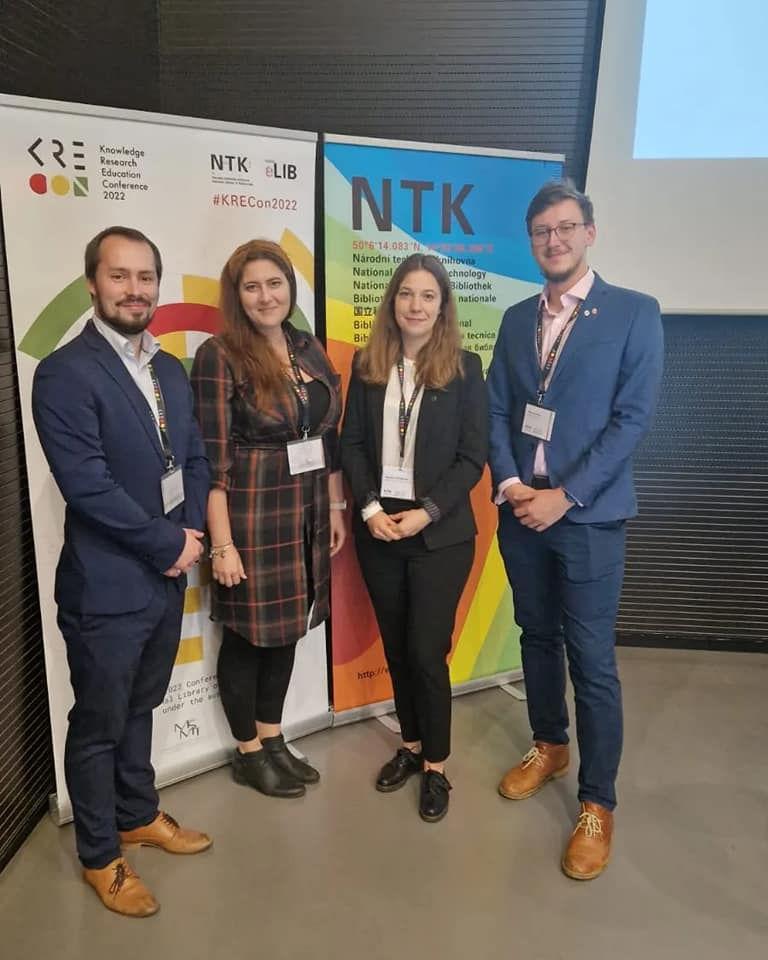 Krecon (NTK)
 CZEducon (O2)
4
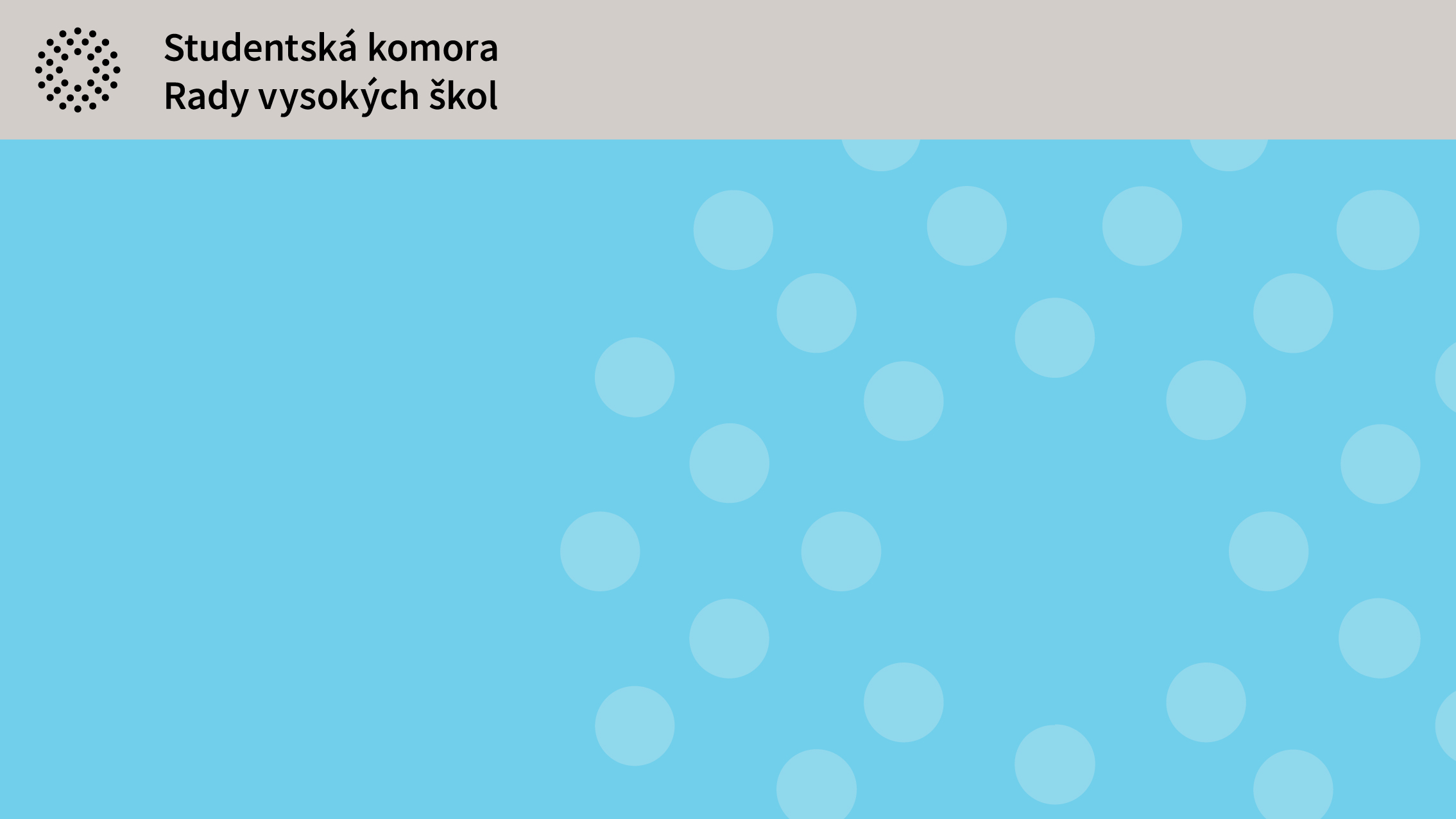 83rd Board Meeting of European Students Union
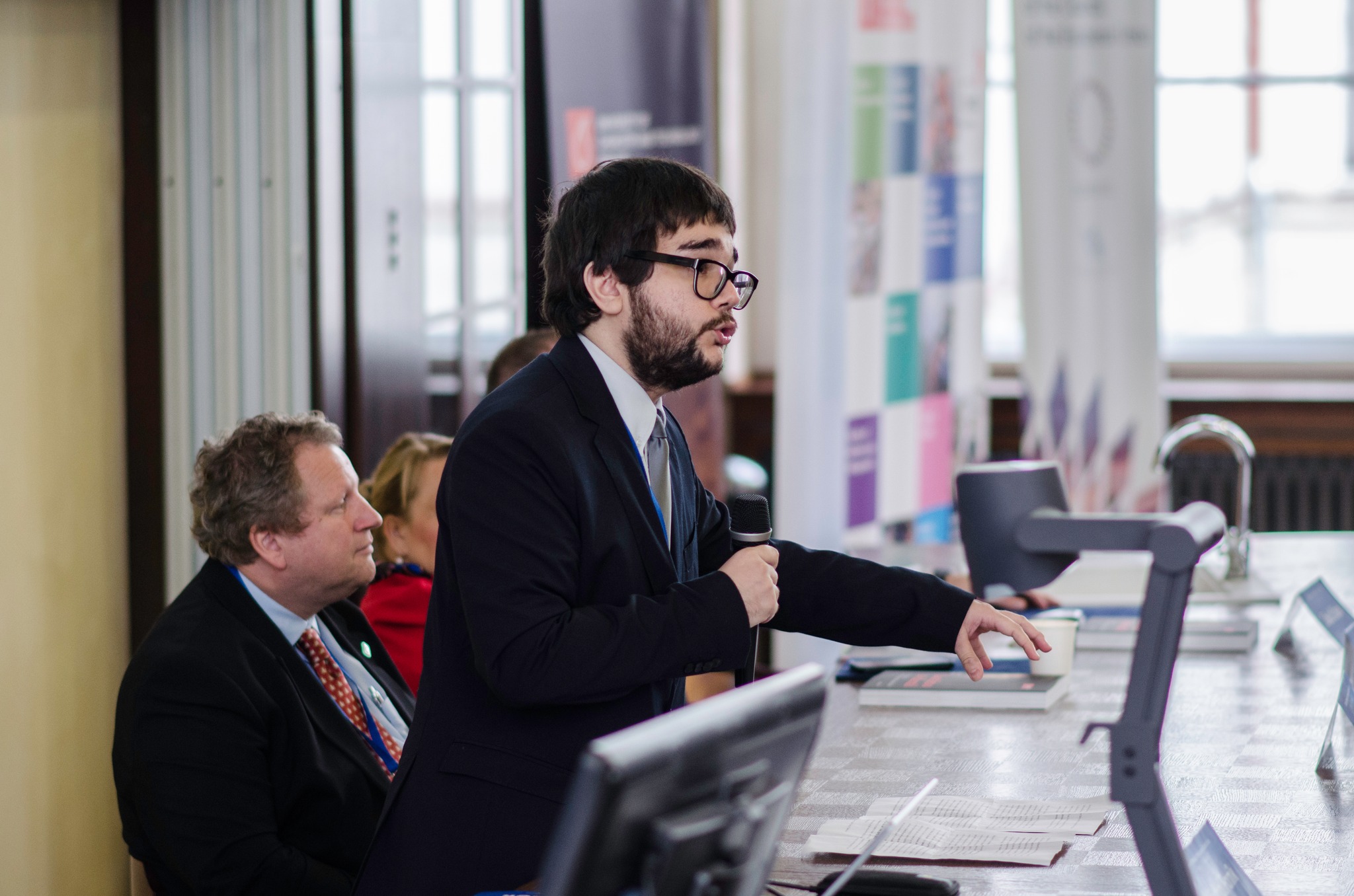 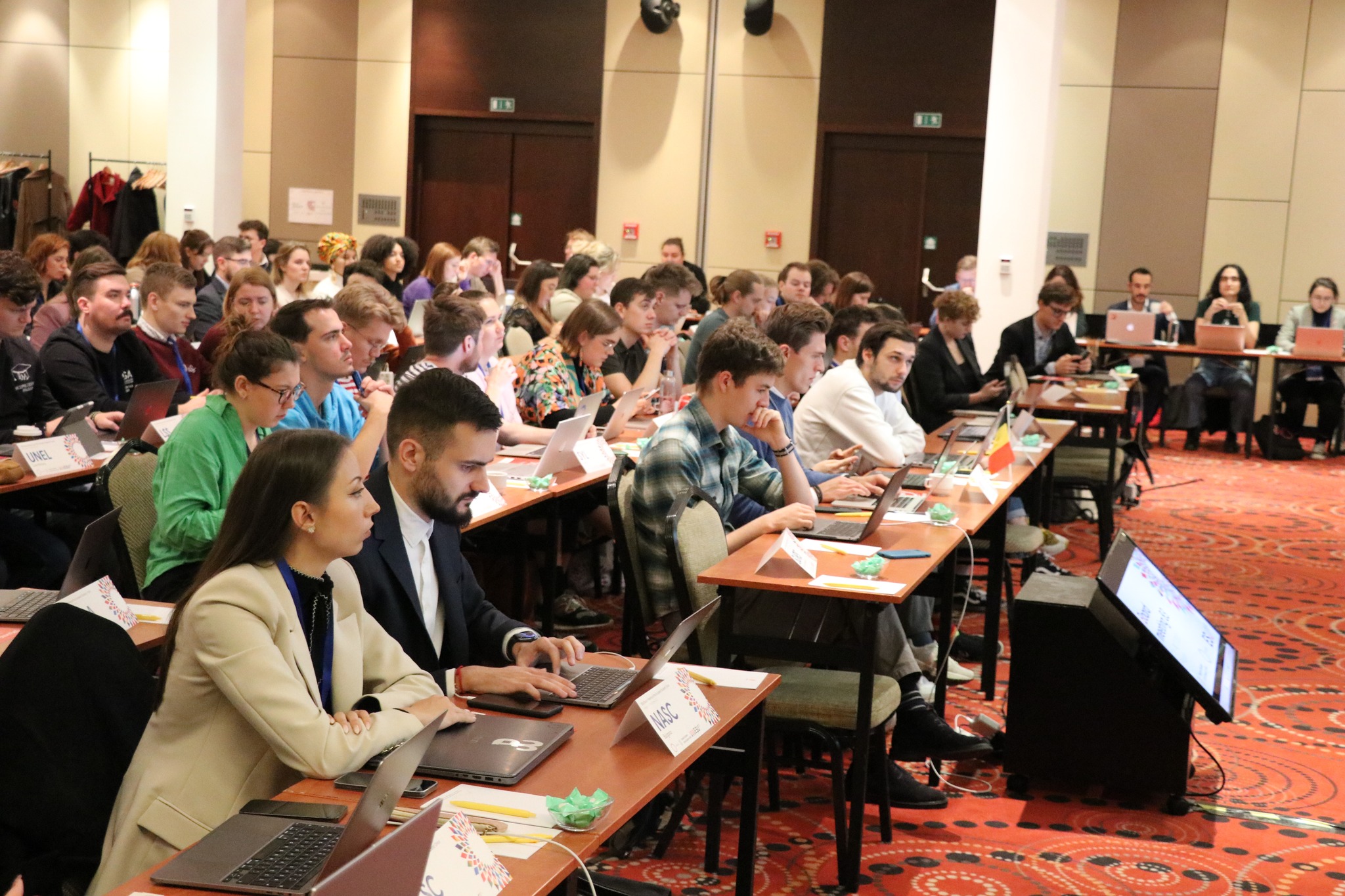 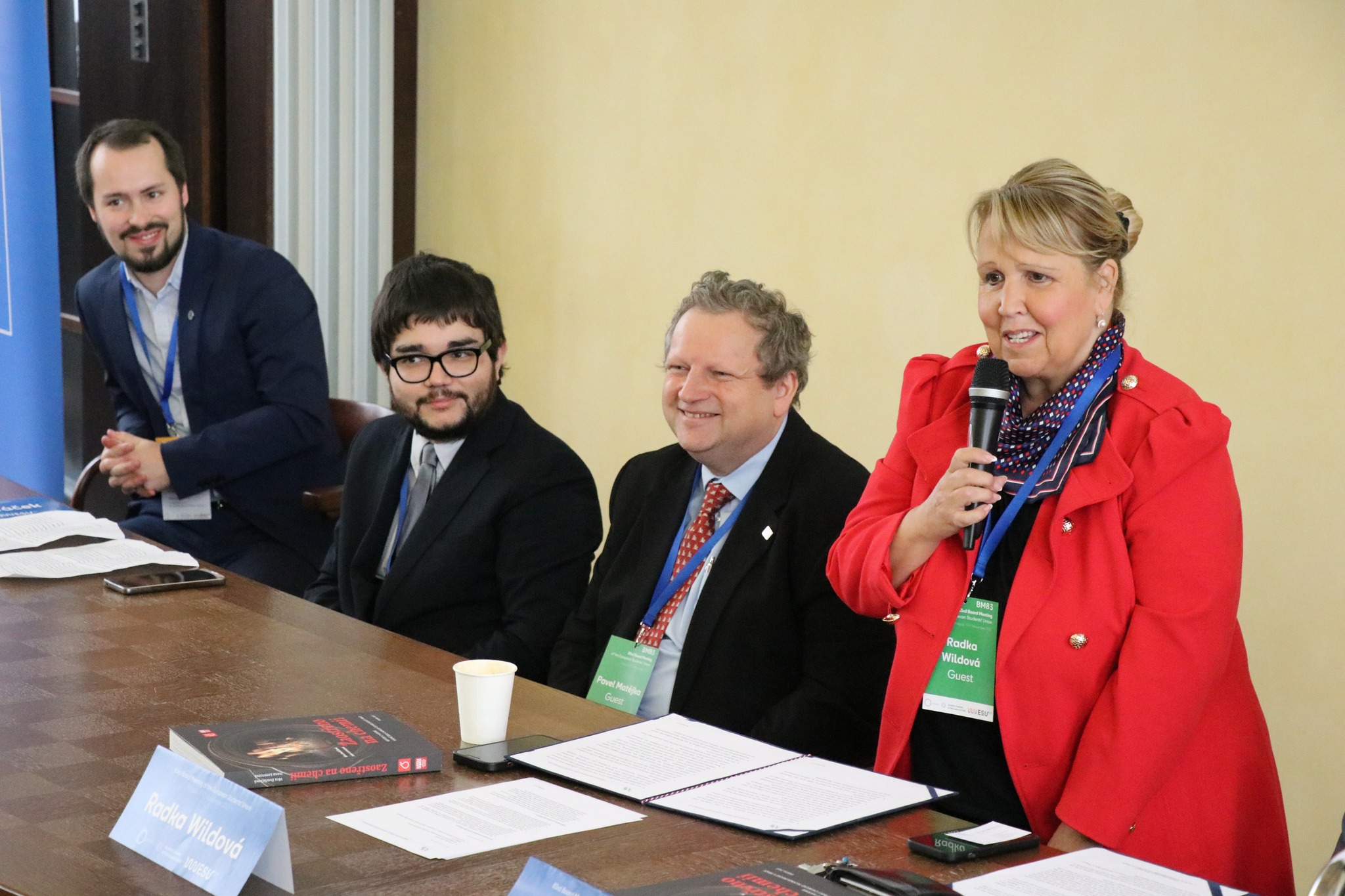 5
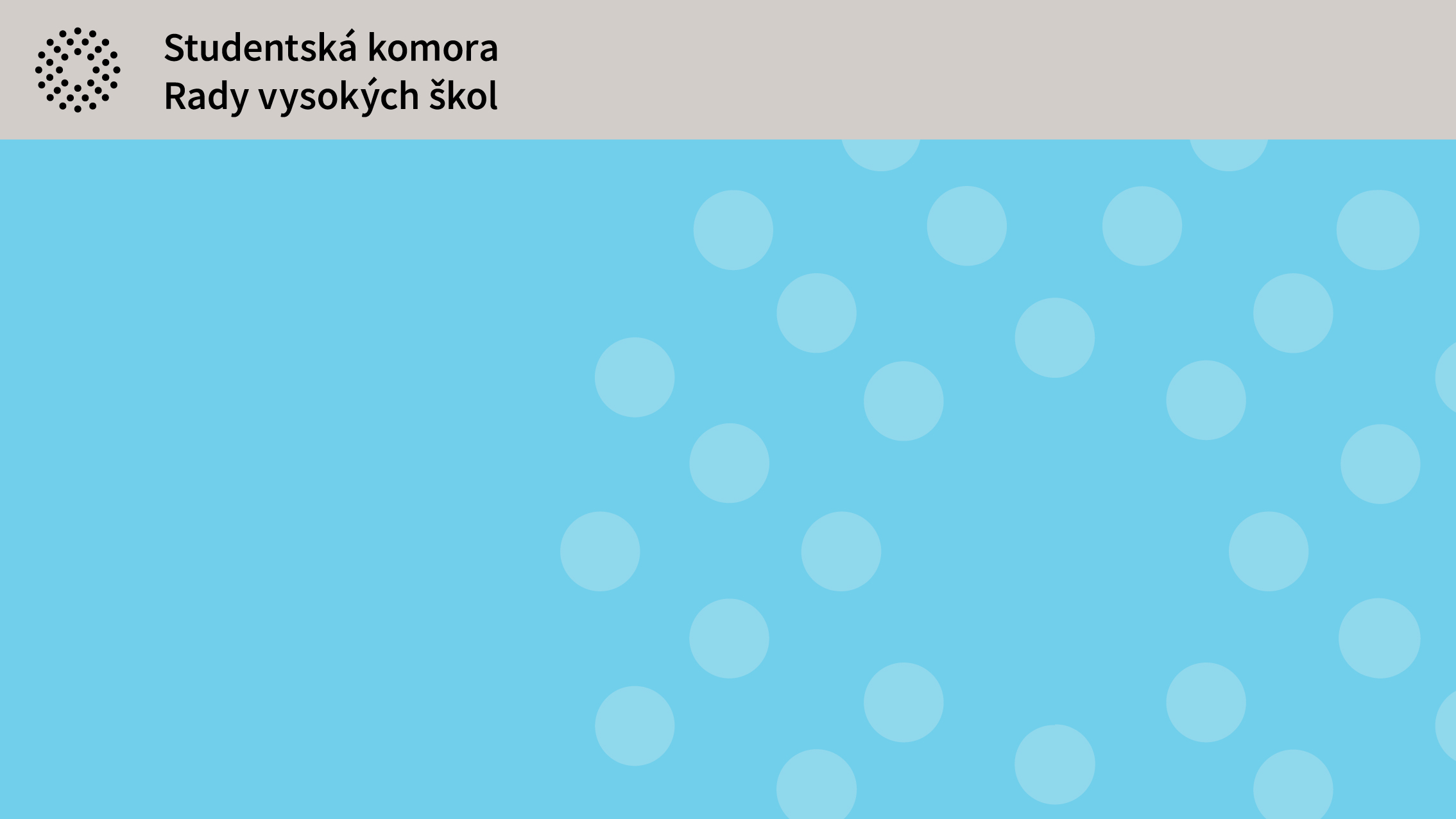 Témata: Student poverty, Academic integrity, Students-centred learning
 Seminární dny (so+ne) na VŠCHTBloky i o národních tématech
 Plenární část v hotelu Duo
 Vše bez komplikací!
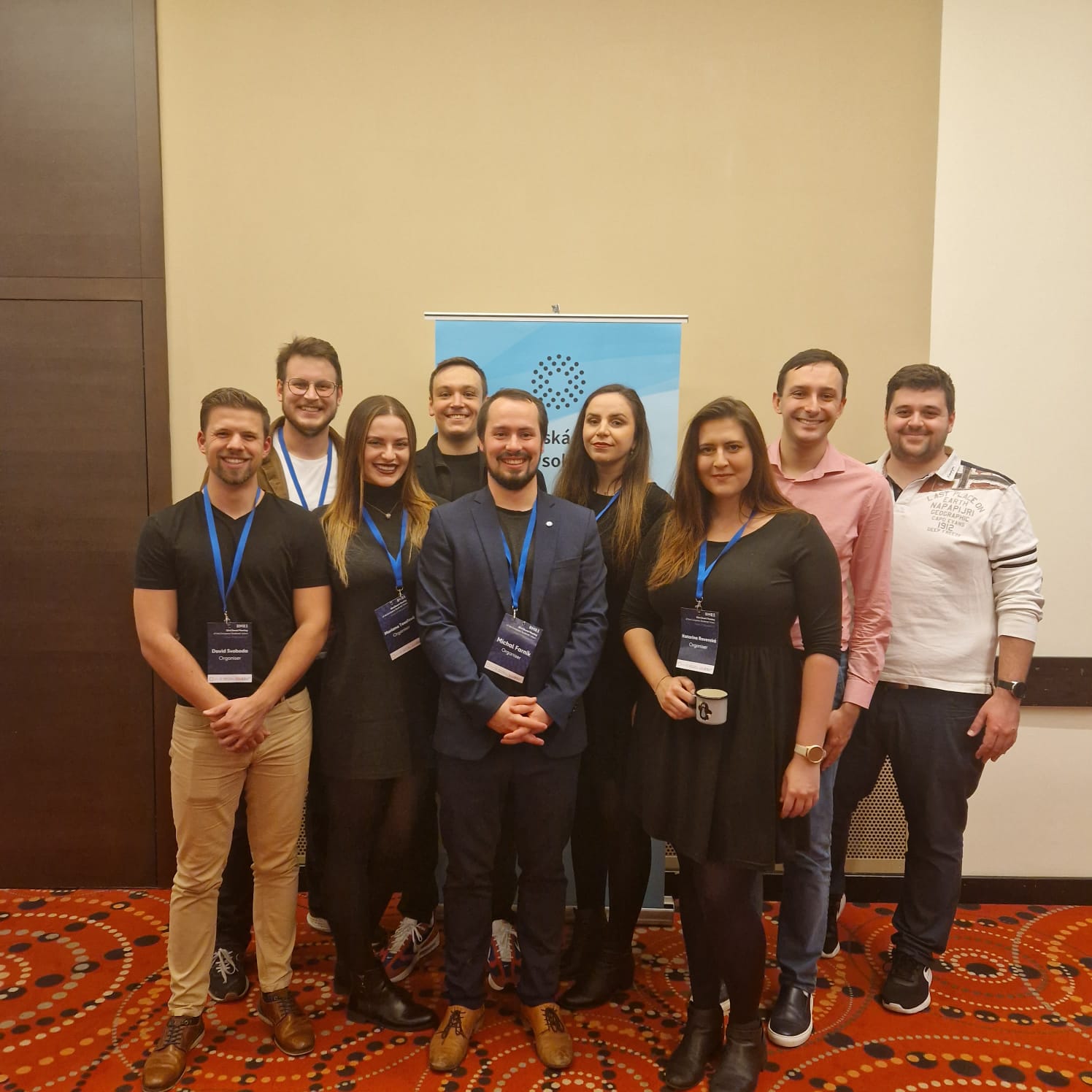 6
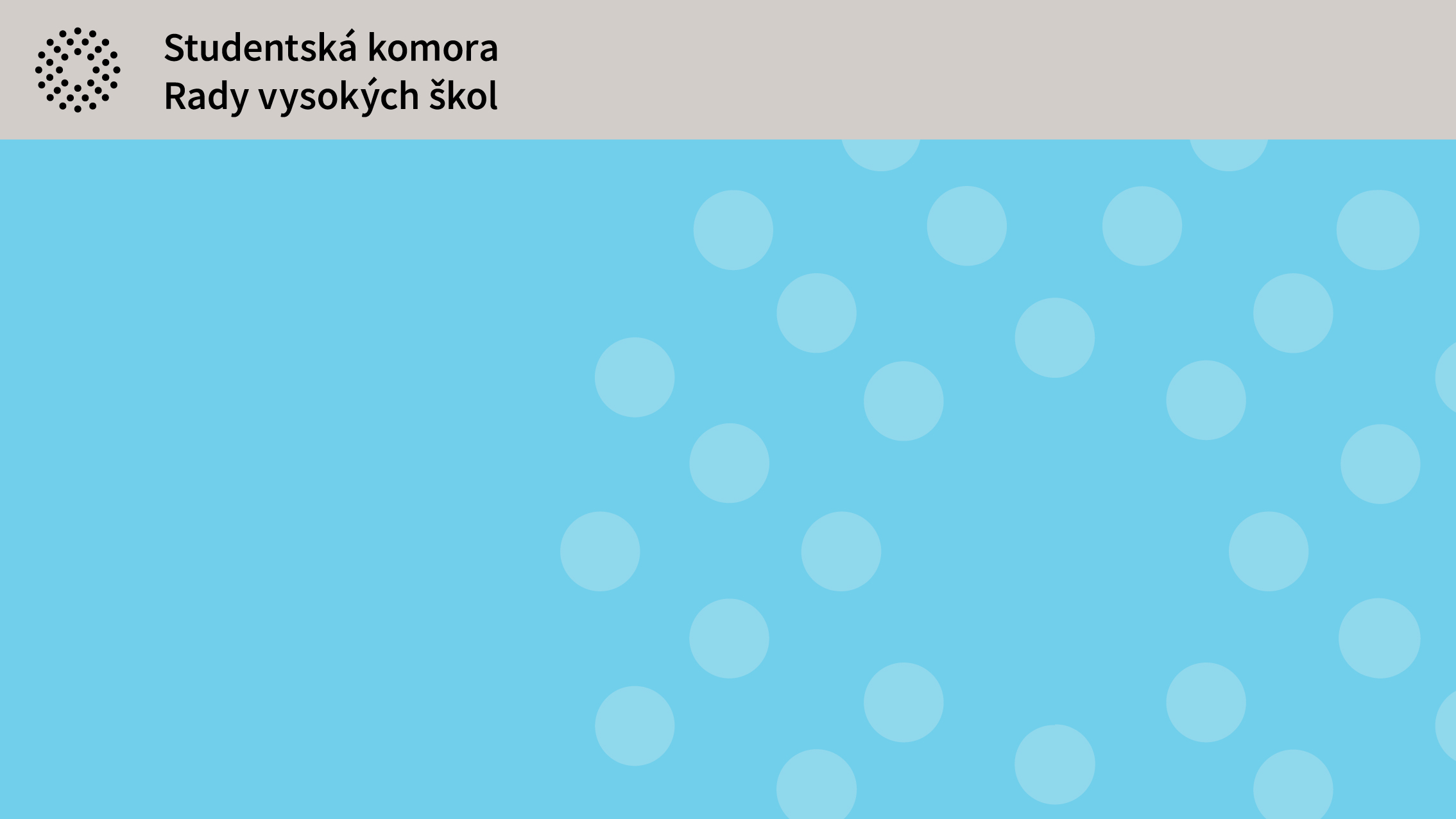 17. listopad
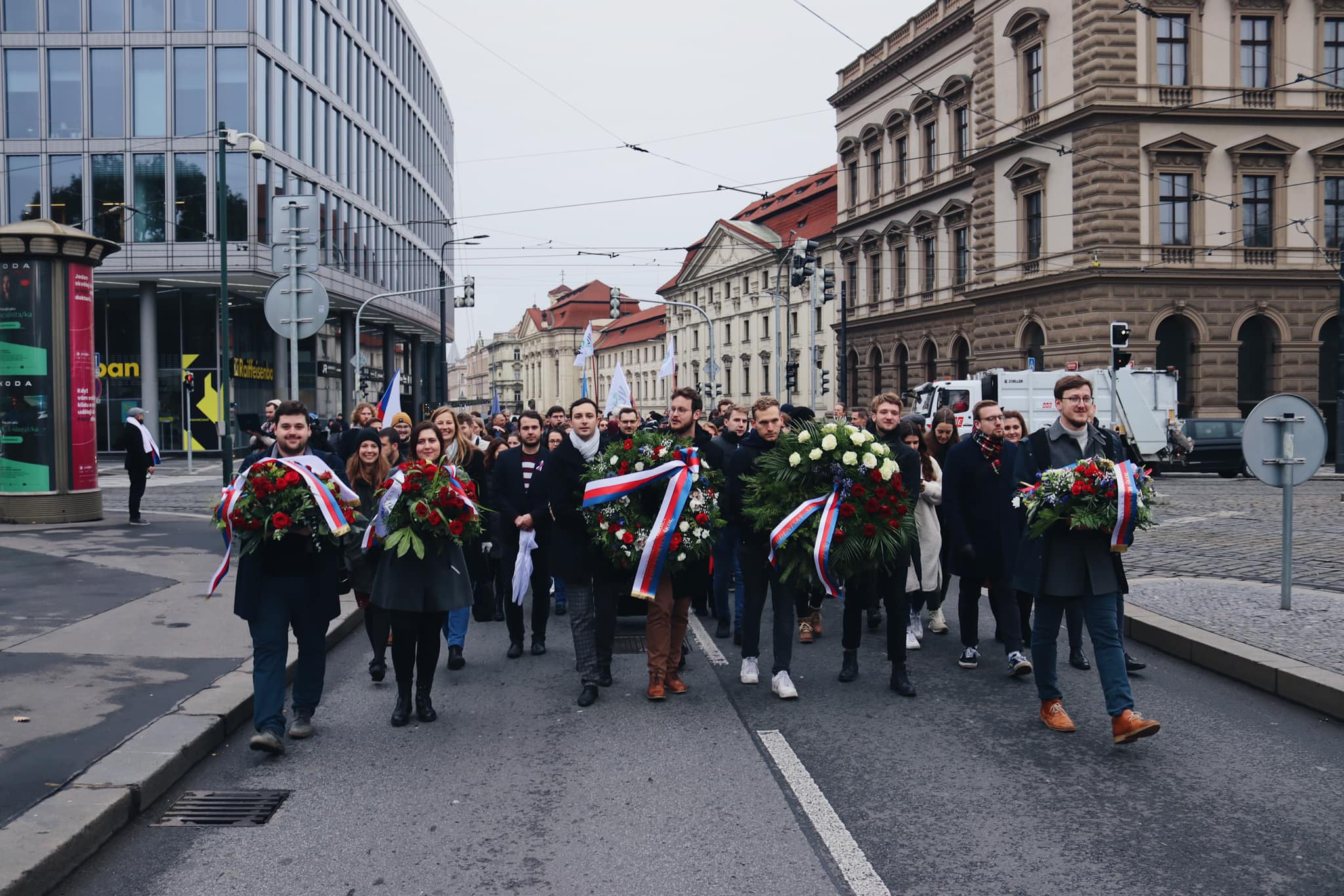 Hlávková kolej
 Žitná ulice
 Albertov
7
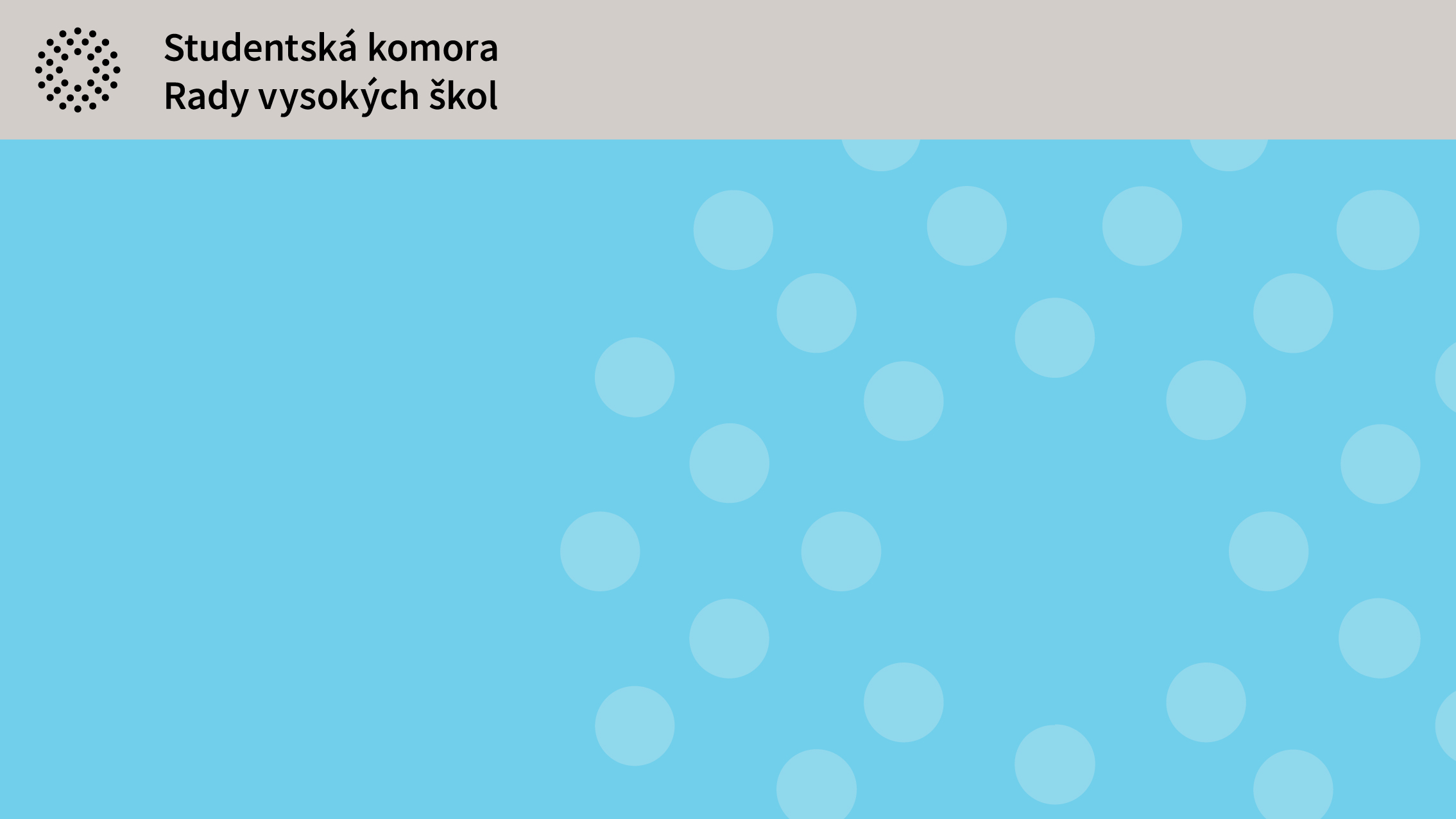 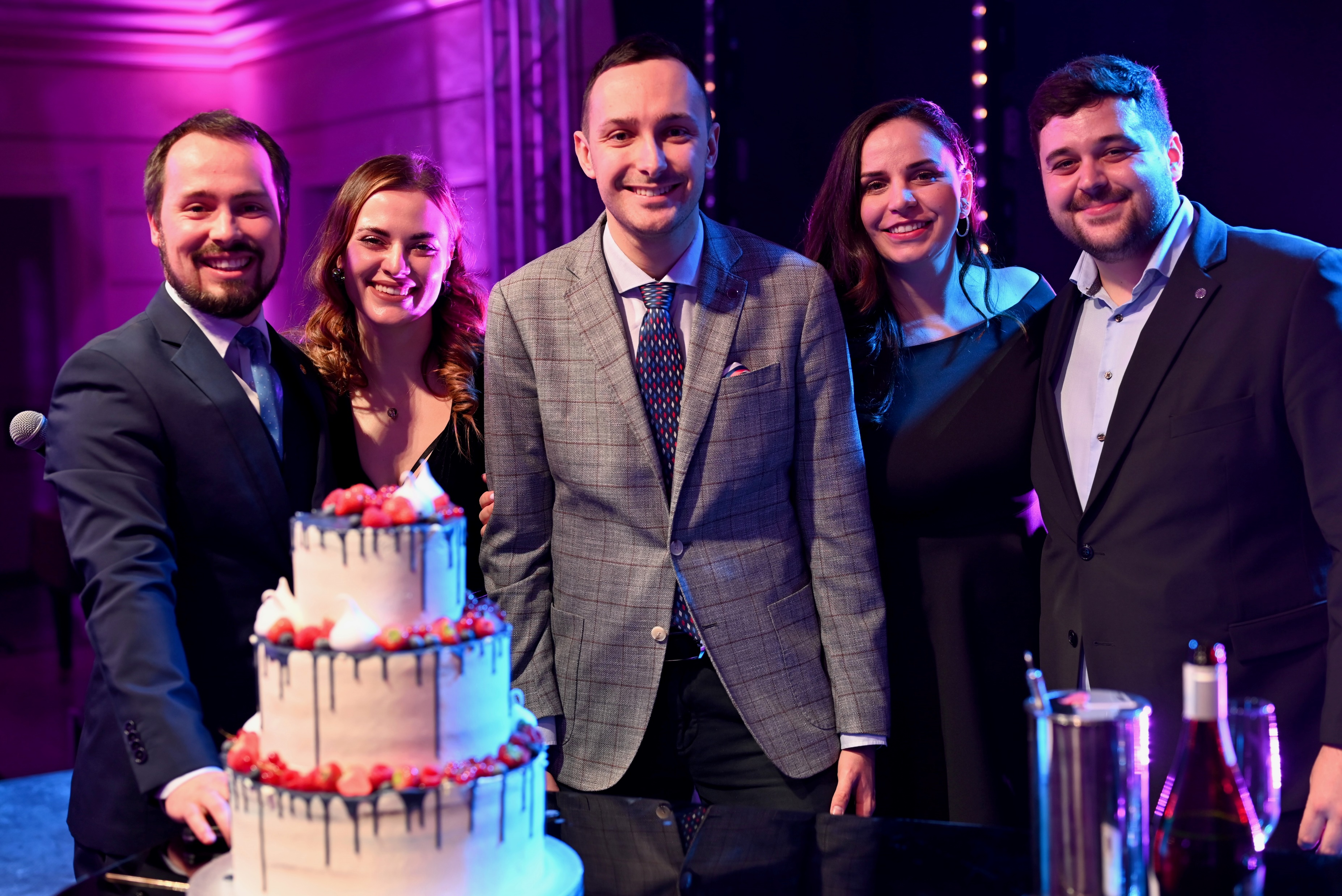 Oslavy 30. výročí SK RVŠna VUT.
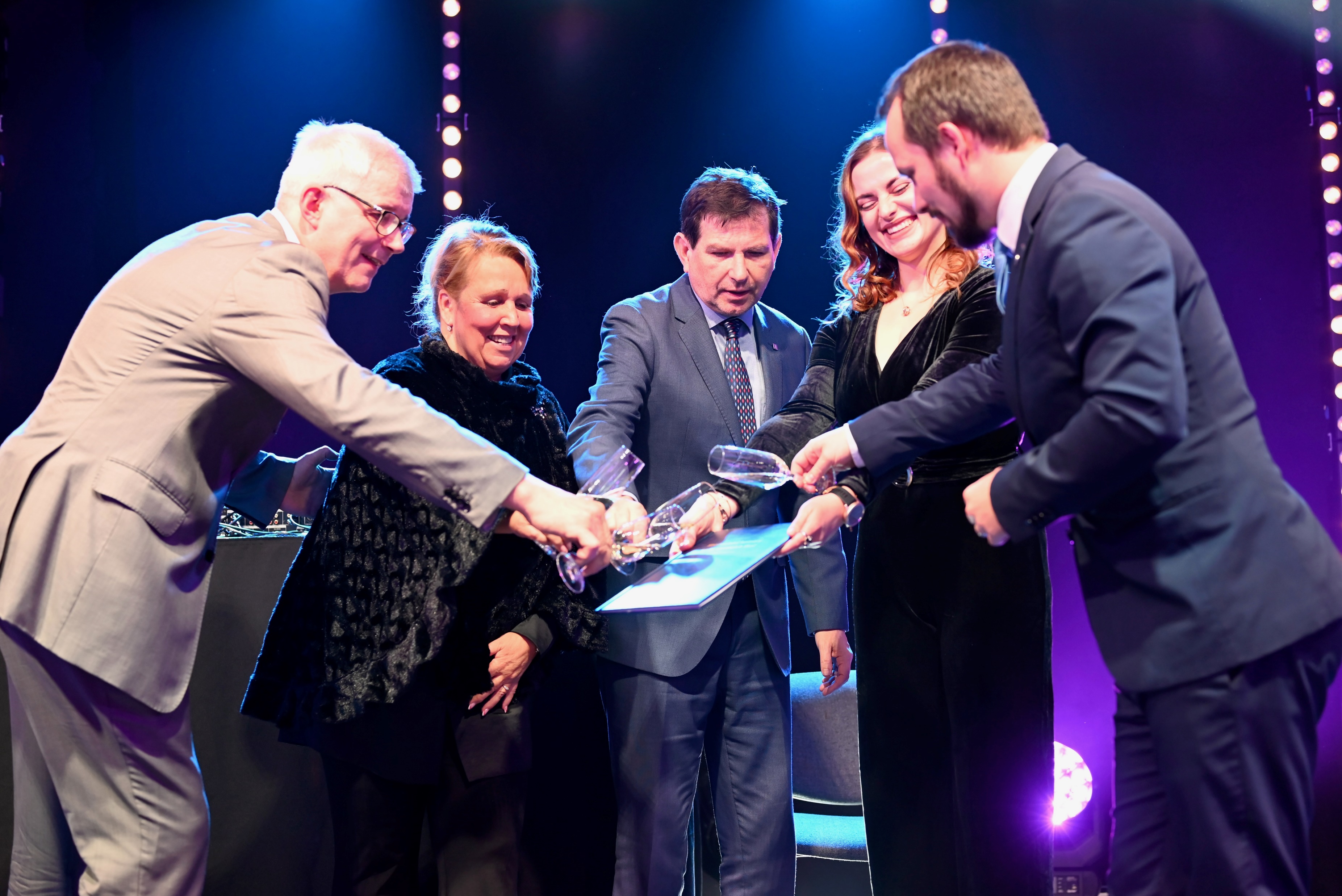 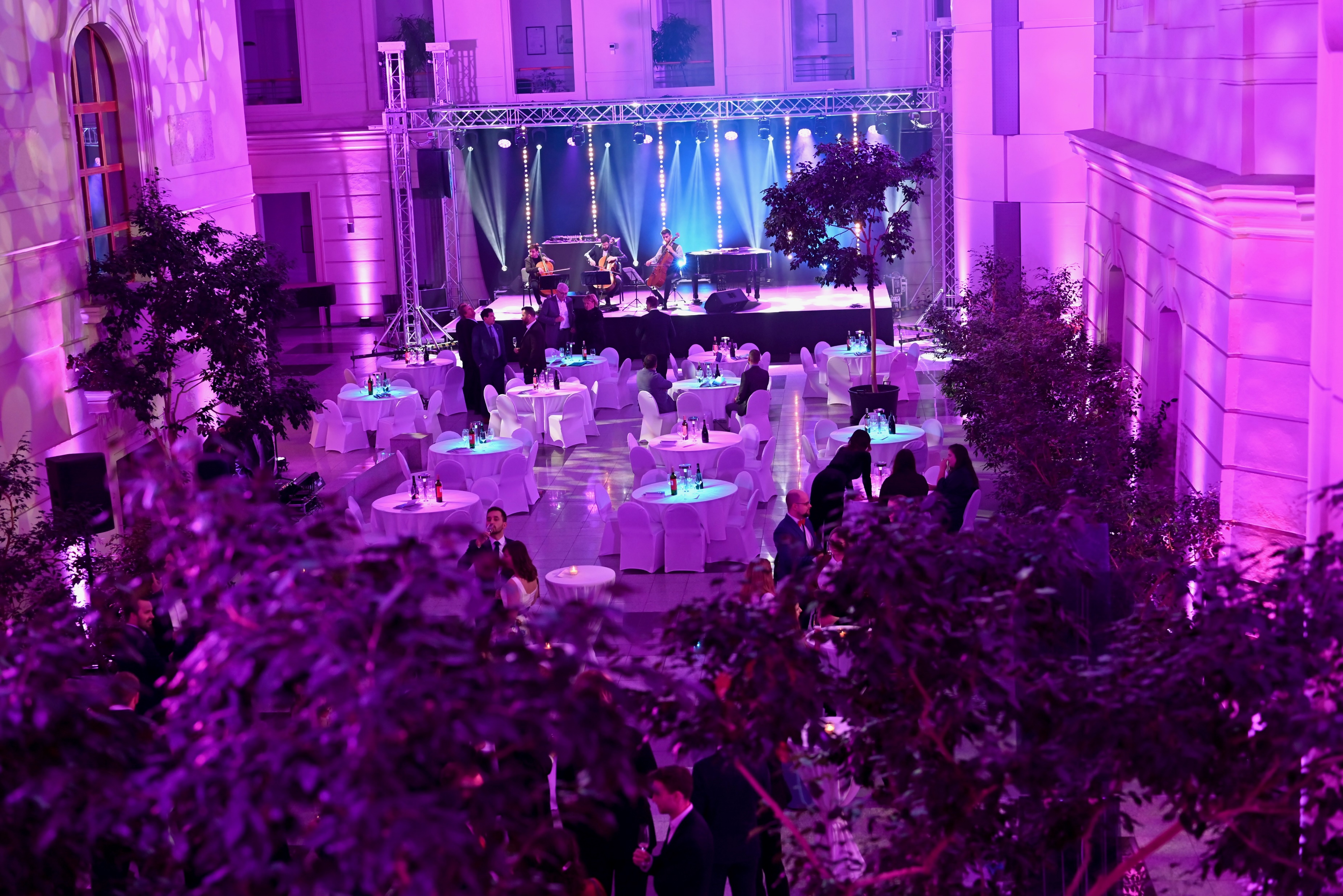 8
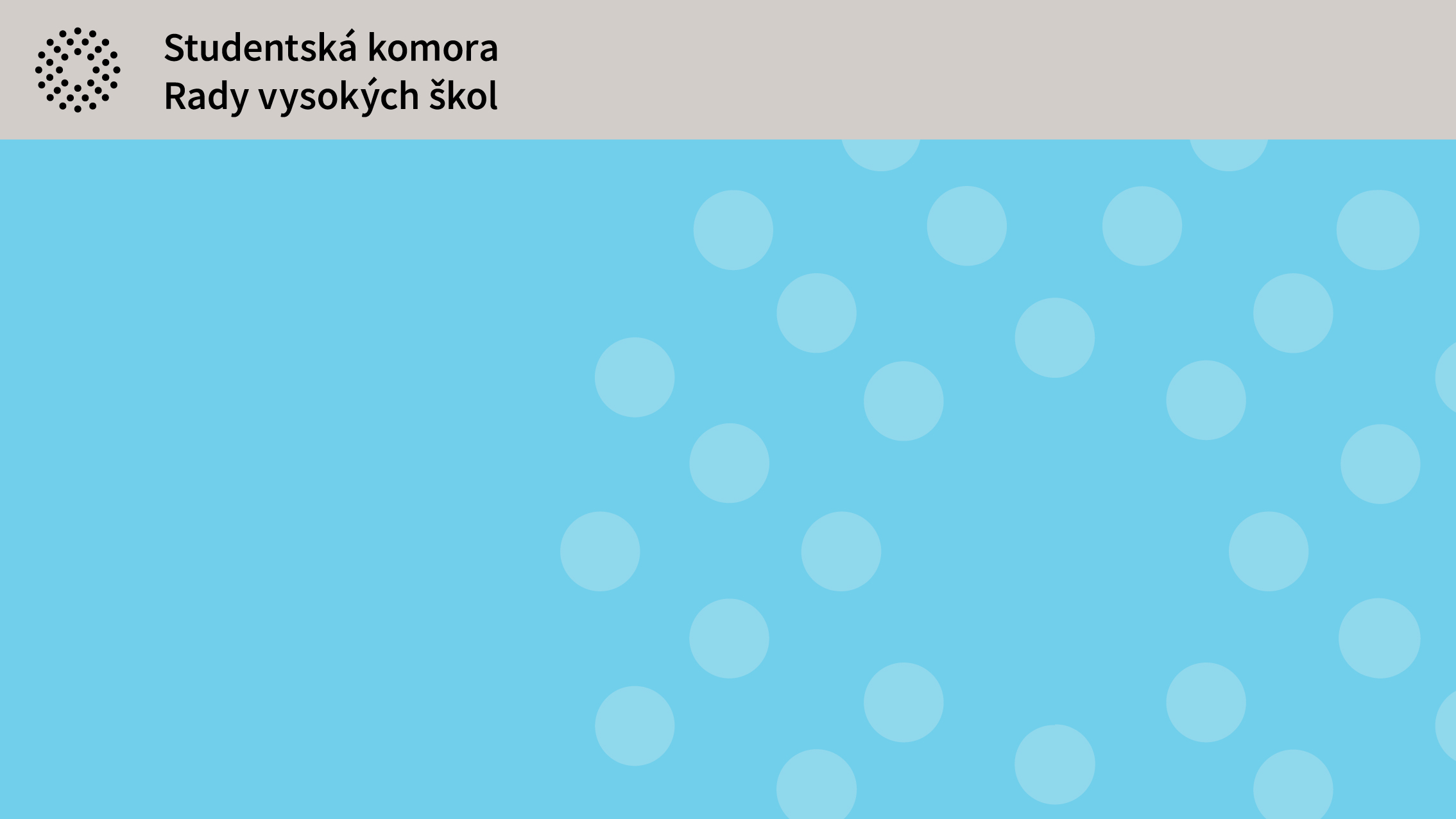 Situace zdražování kolejí.
Přijaté usnesení:SK RVŠ apeluje na vysoké školy, aby nepřenášely veškerou finanční zátěž spojenou se zvýšenou cenou energií na studentky a studenty.Koleje mají sloužit jako dostupná alternativa k nájemnímu bydlení v univerzitních městech, kde tato možnost smazává nerovnosti k přístupu ke vzdělávání.Při zvyšování cen kolejného a stravy by měly vysoké školy přijít s mechanismem pomoci ohroženým studentům a studentkám pomocí ubytovacího stipendia nebo stipendií na pomoc v tíživé finanční situaci.
9
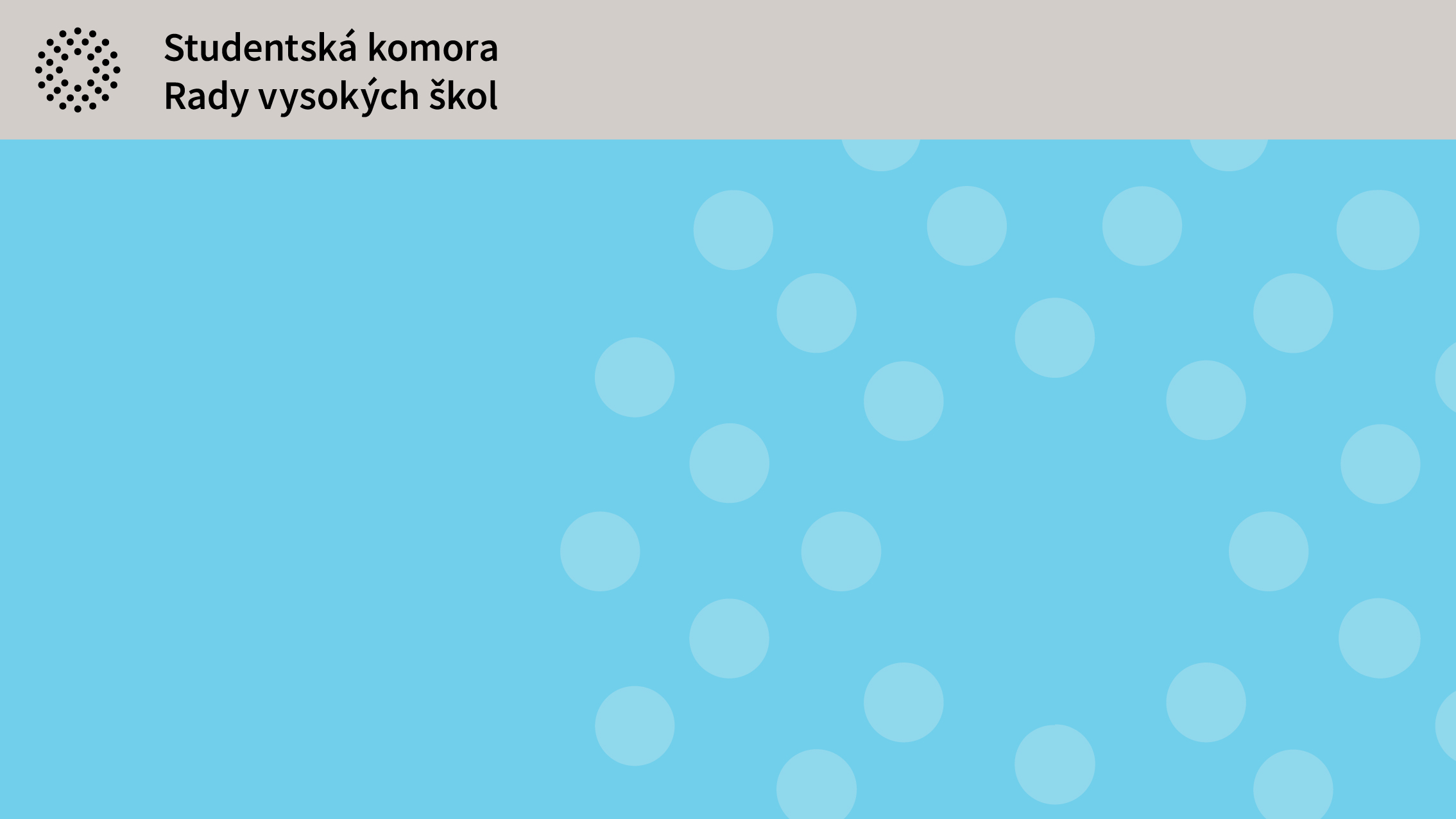 Další.
Novým předsedou Komise pro doktorské studium Miroslav Hala (VŠCHT)
 Novým předsedou Komise pro vysokoškolskou samosprávuTomáš Reml (VŠE)
 Změny Statutu RVŠ pro splnění podmínek členství SK RVŠ v ESU
 Hledáme hostitelskou univerzitu pro KAS 10.0
 Průmyslový doktoráty
10
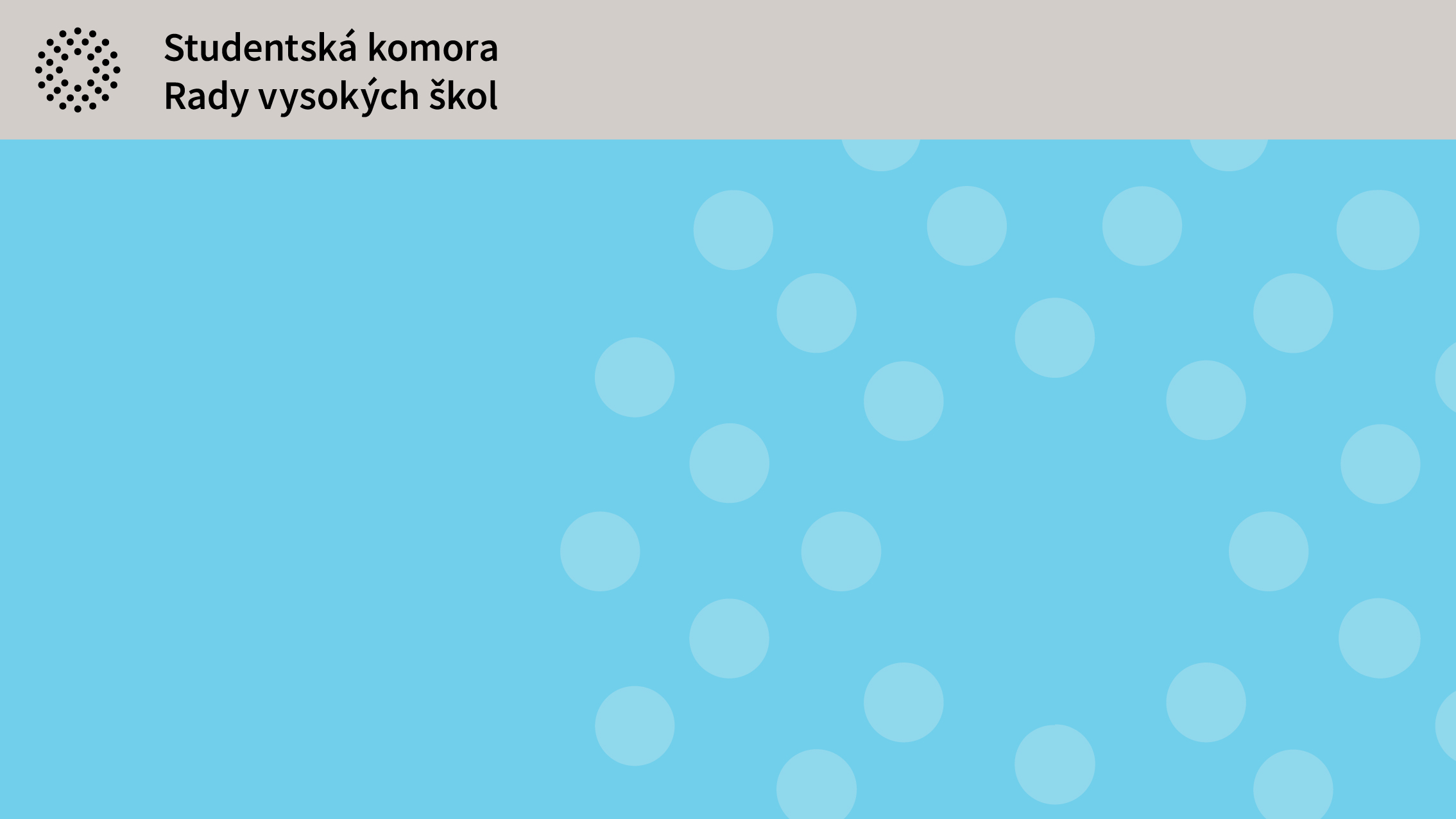 Info ze SK RVŠ
Usnesení:
Sněm Rady vysokých škol bere na vědomí informace ze Studentské komory RVŠ.
11